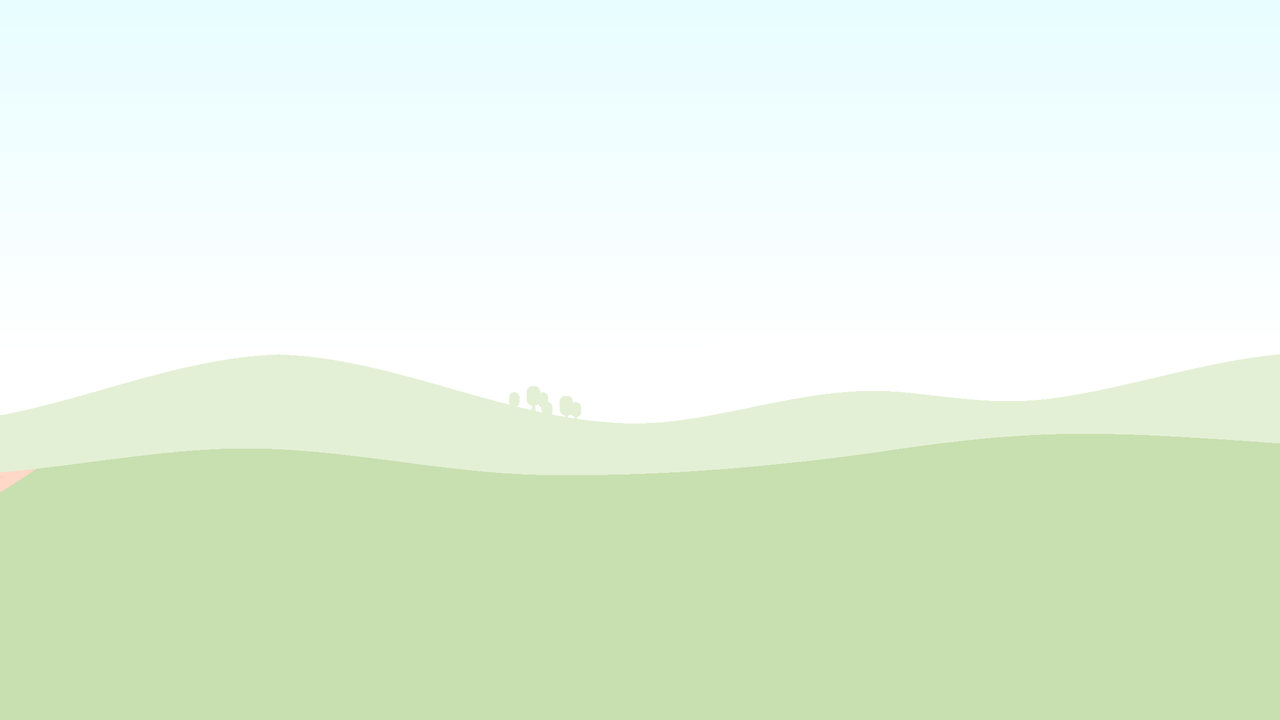 活動四
觀賞故事、分享感受
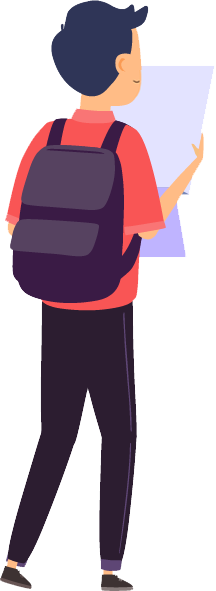 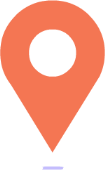 1
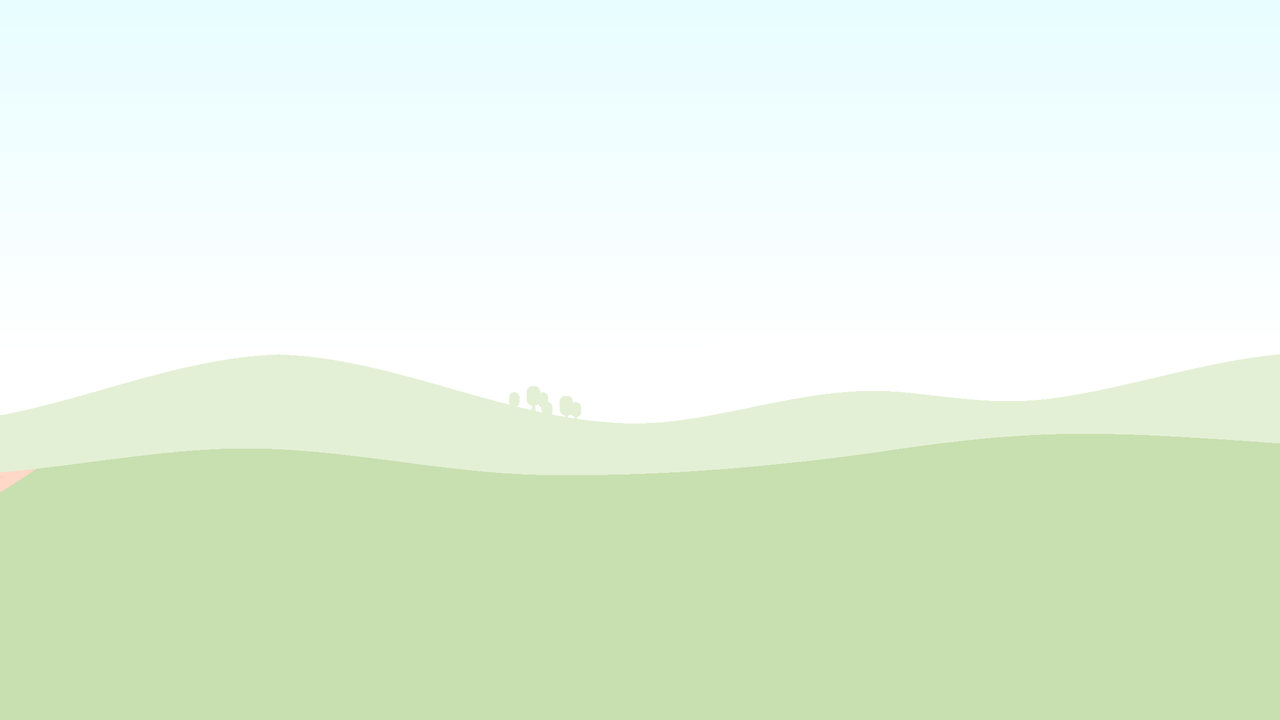 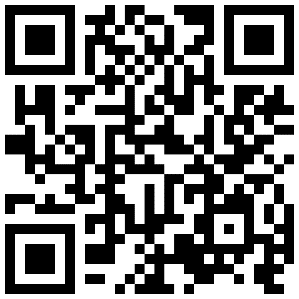 廖月明老師的故事
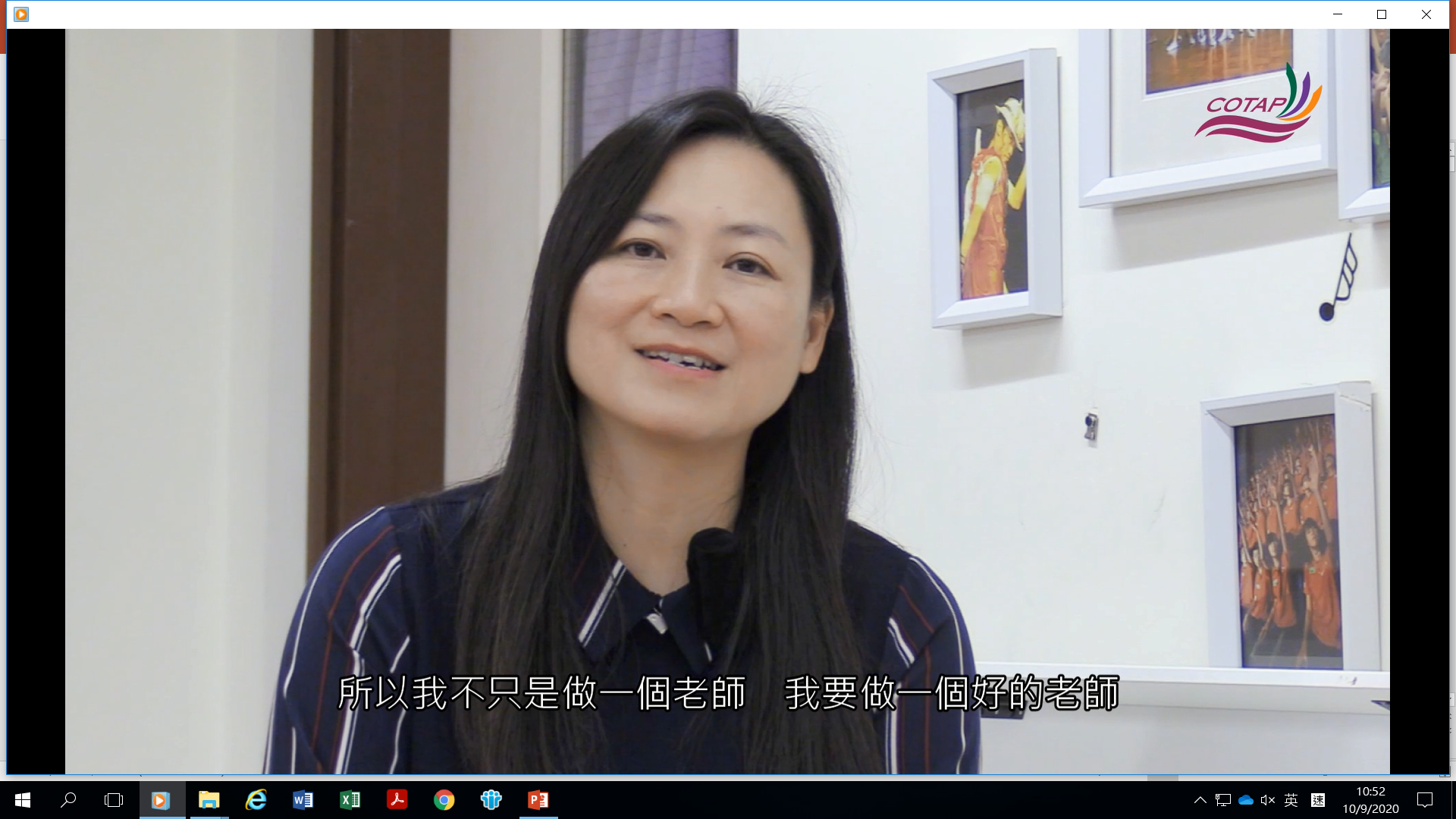 2
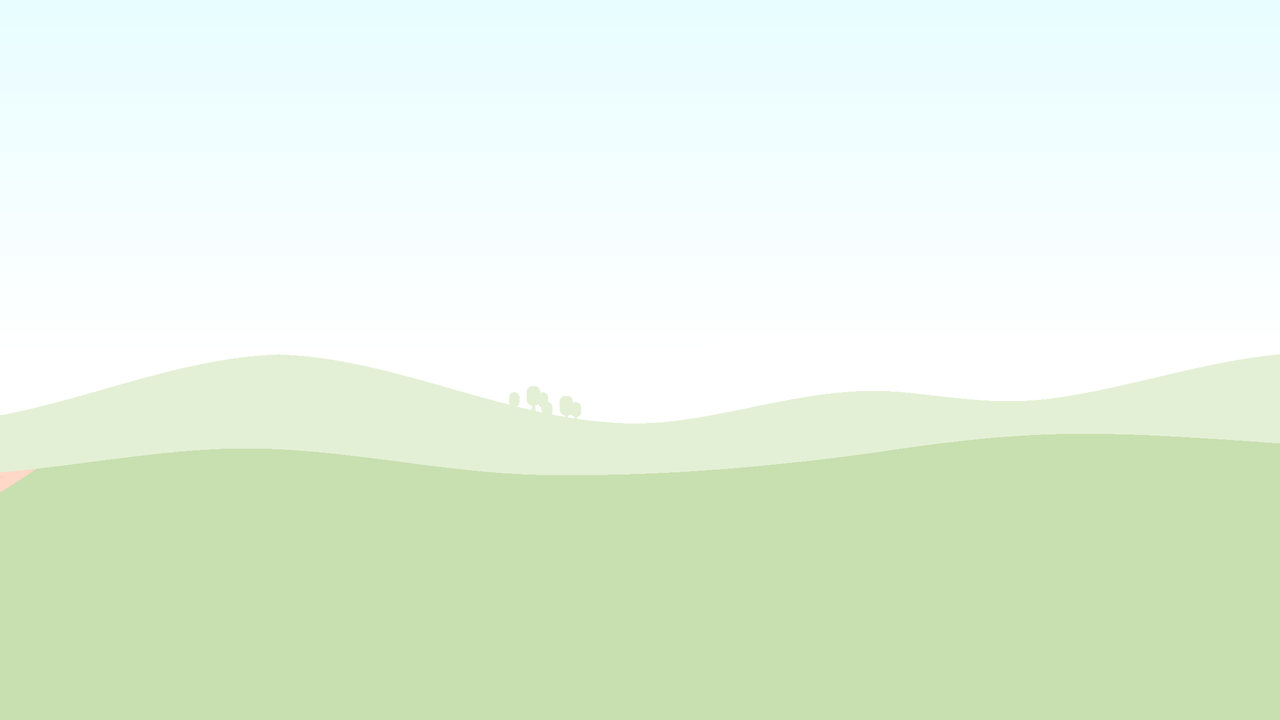 廖老師故事展現的是香港教師專業標準參照 的哪一個角色? 理由何在?
關愛學生的育才者 啟發學生的共建者 敬業樂群的典範
Caring Cultivators  
Inspirational Co-constructors
Committed Role Models
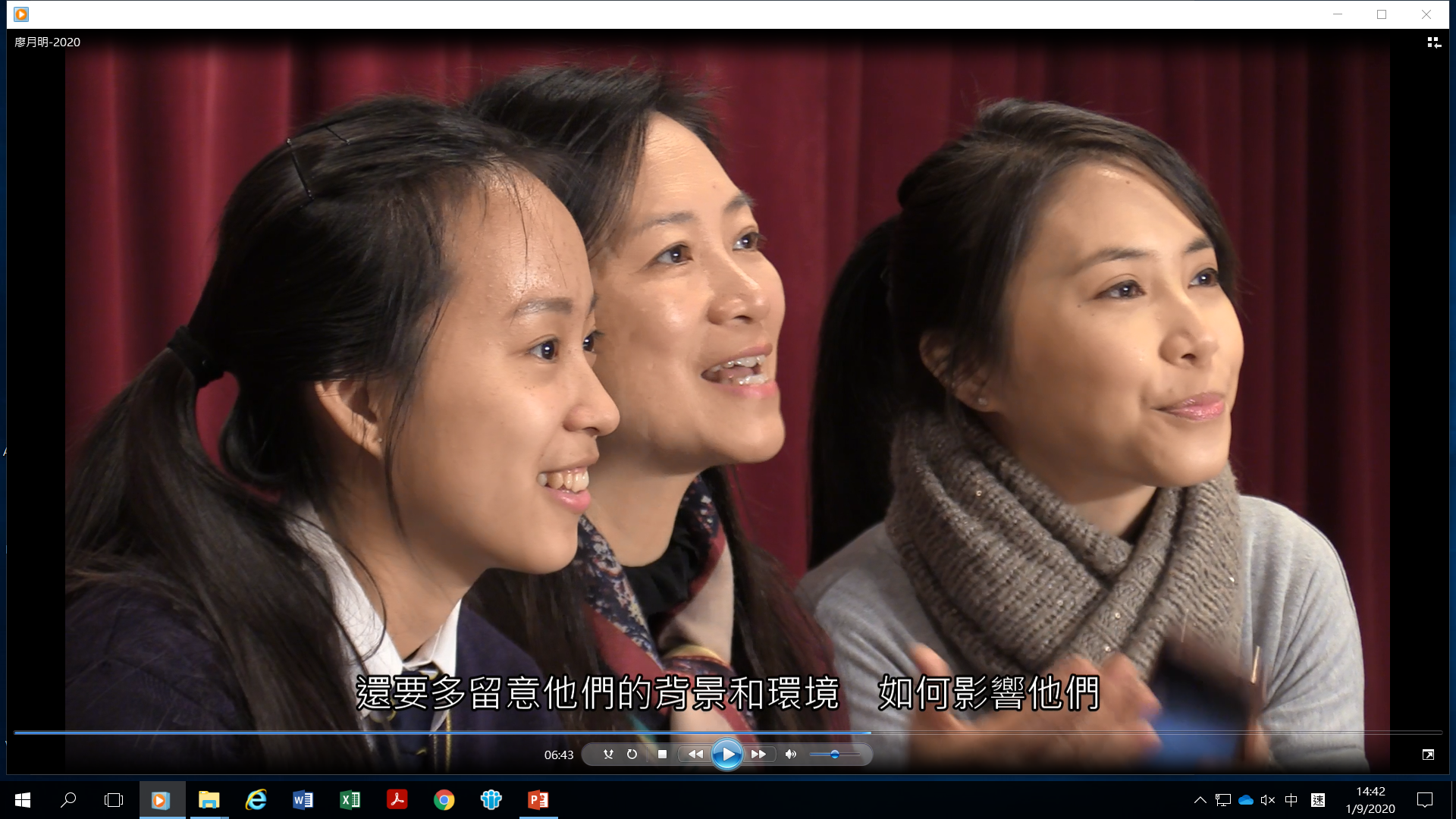 3
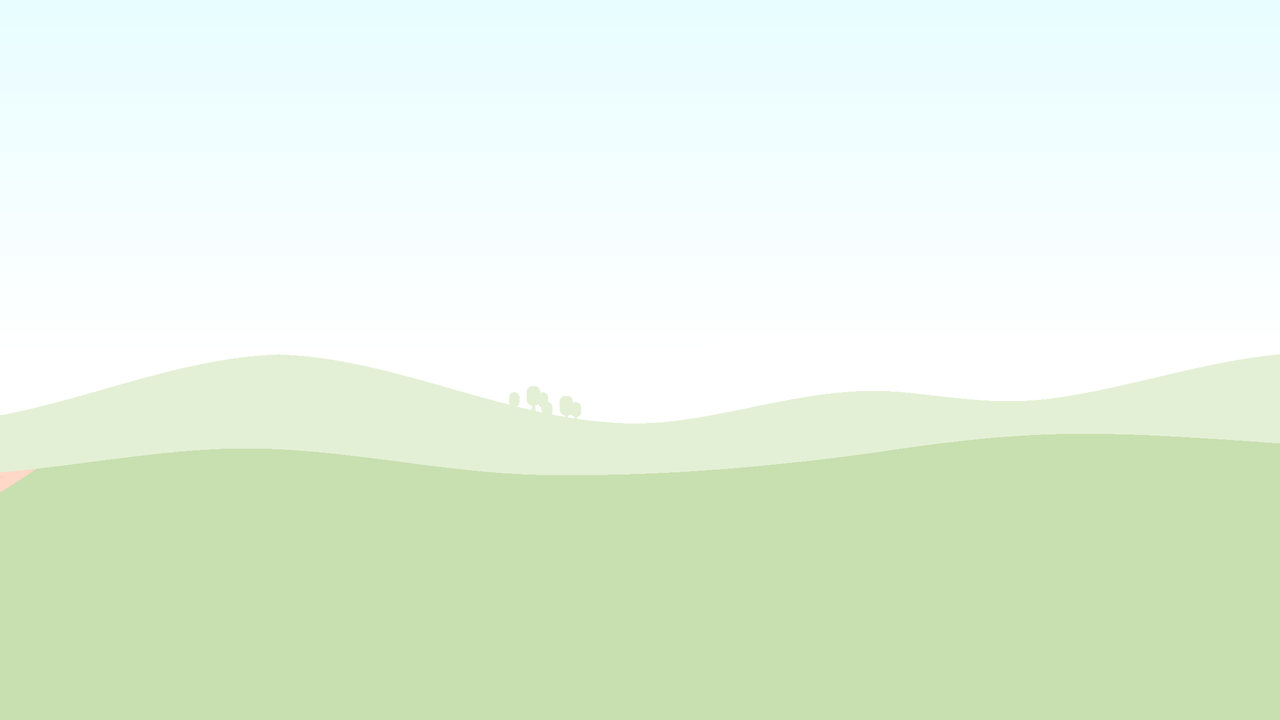 觀後感 : 結伴交流
2. 您對哪些內容，最有感覺?
3. 您從這個故事，有甚麼啟發或得著?
4. 這個故事，似曾相識嗎? 在您求學時期或     教學生涯，有類似的教師/故事嗎?
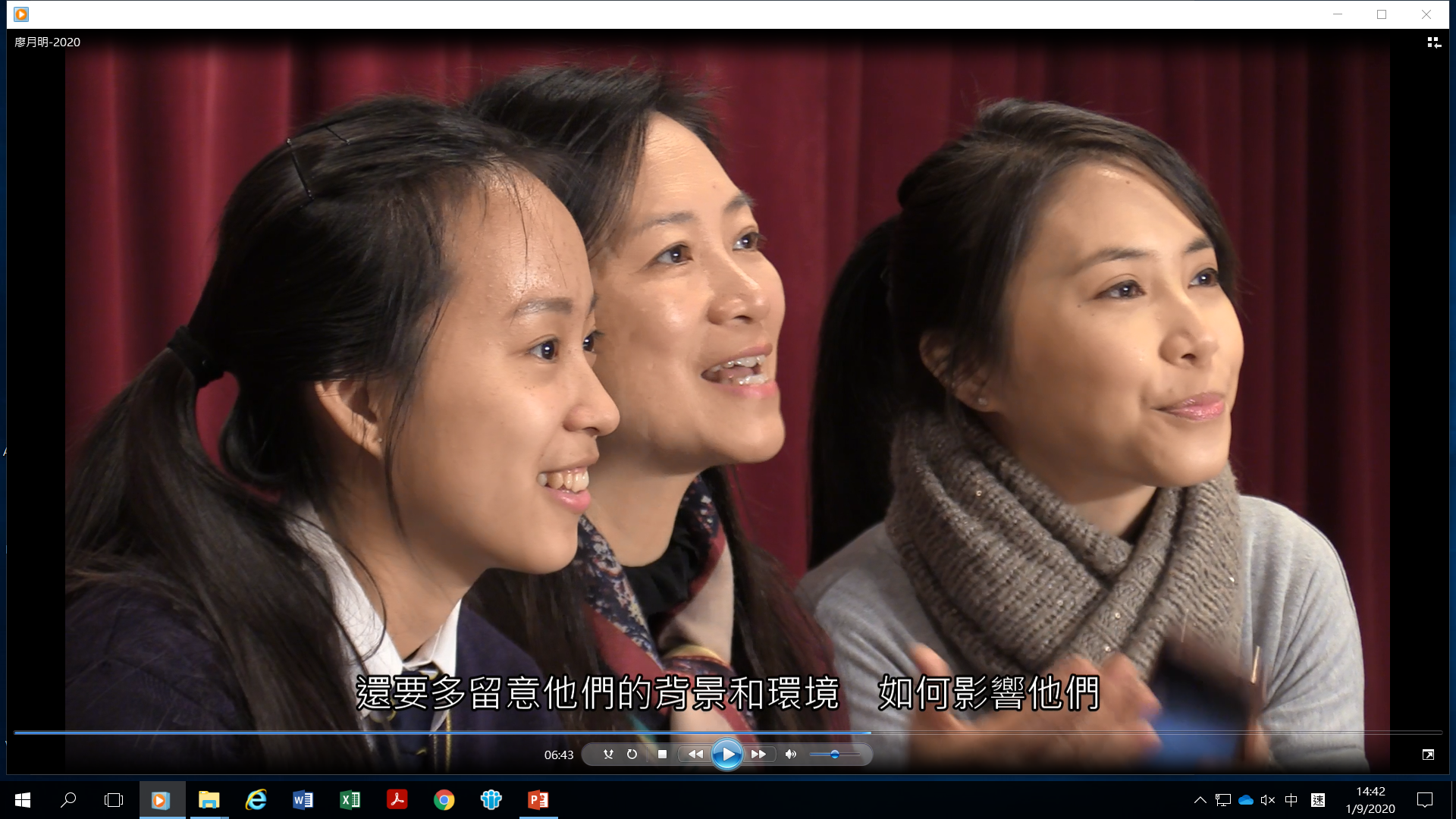 4
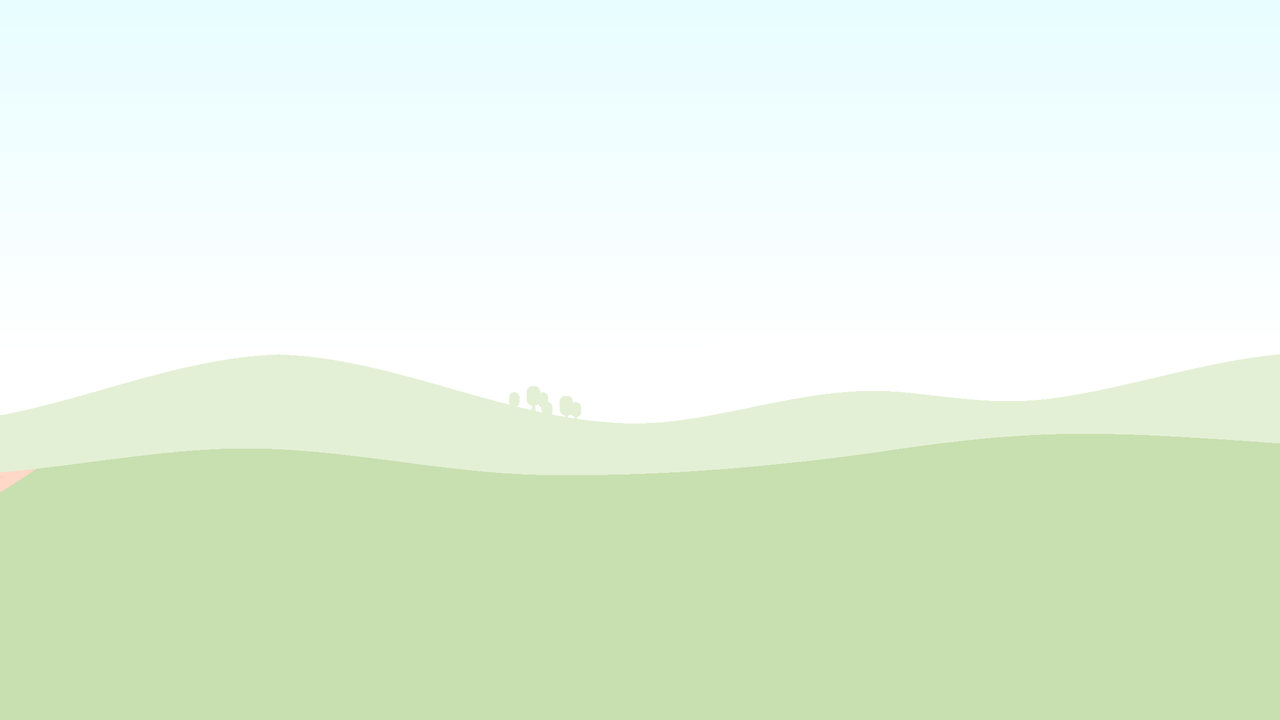 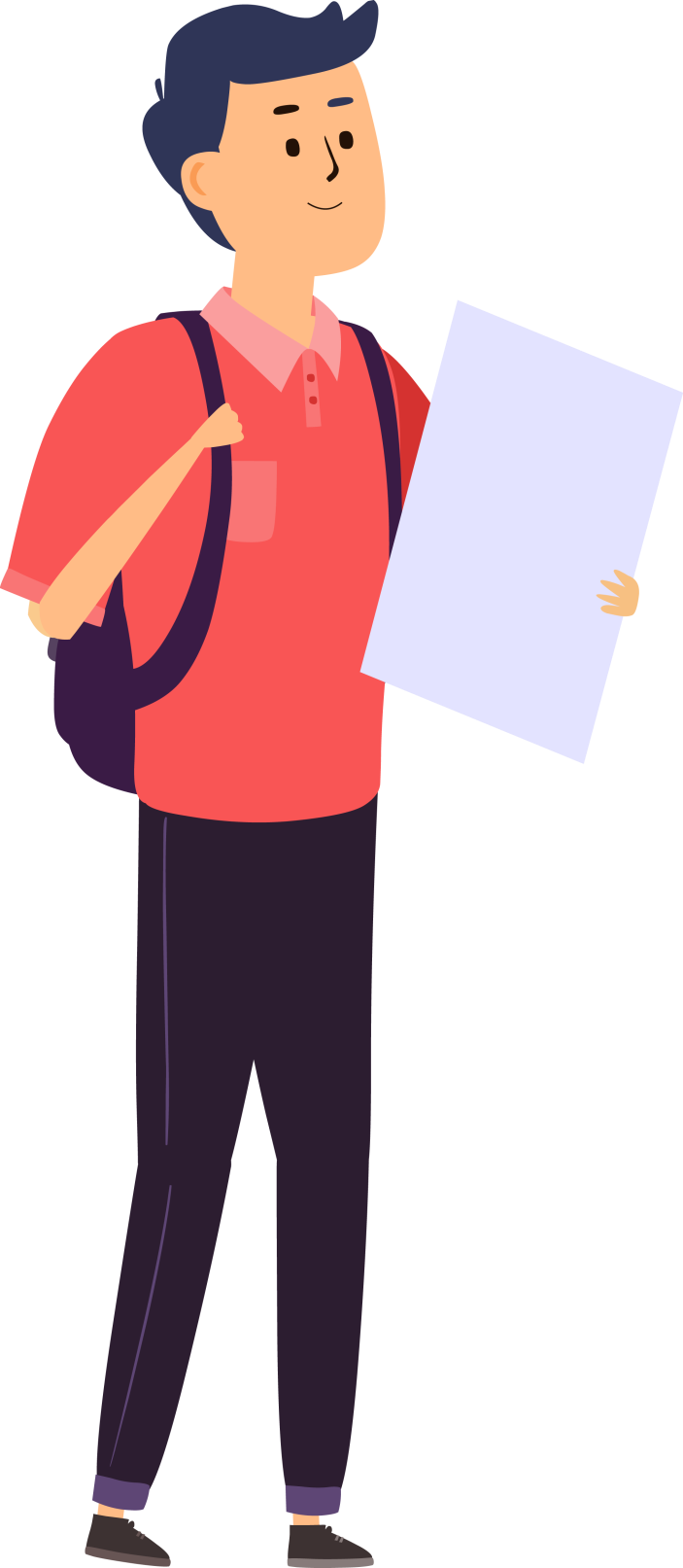 5